İHMAL VE İSTİSMARA YÖNELİK YAŞAM BECERİLERİ KAZANDIRMA EĞİTİMİYÖNETİCİ VE ÖĞRETMEN OTURUMLARI
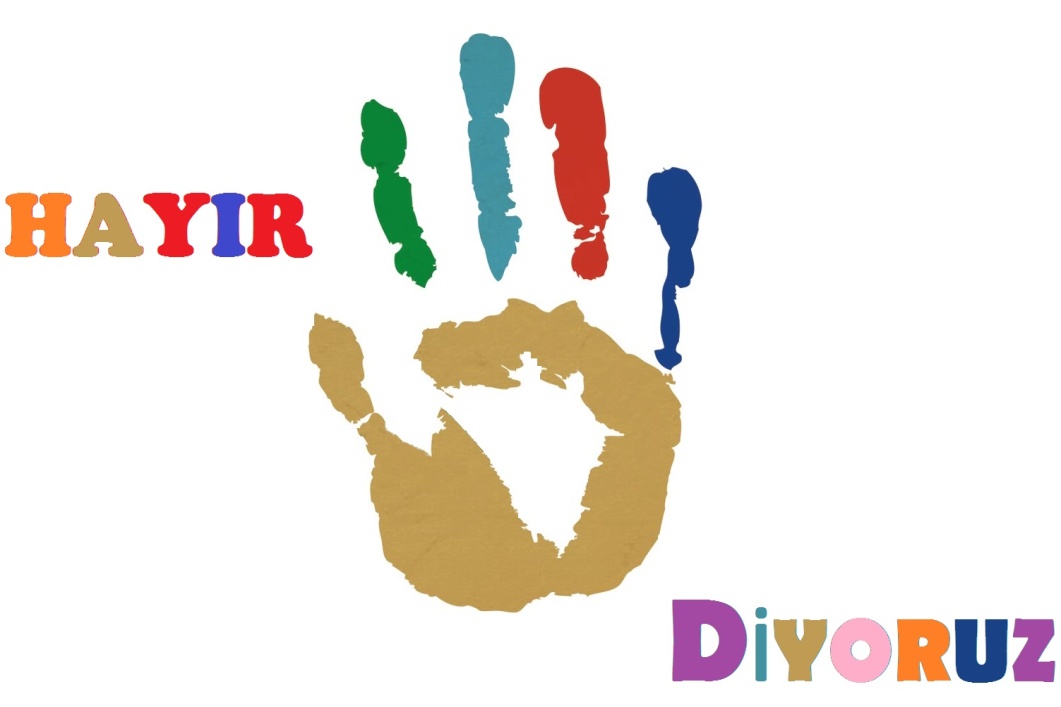 İL MİLLİ EĞİTİM MÜDÜRLÜĞÜ
2017  ANTALYA
1
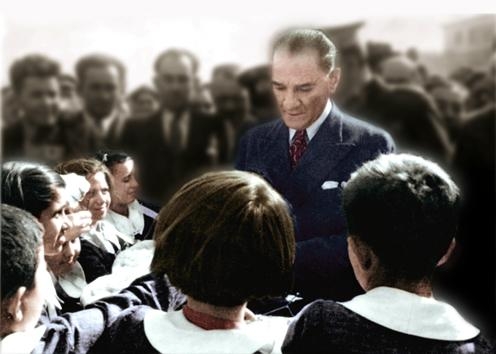 Çocuklar geleceğimizin güvencesi, yaşama sevincimizdir. Bugünün çocuğunu yarının büyüğü olarak yetiştirmek, hepimizin insanlık görevidir. 
Mustafa Kemal ATATÜRK
2
İHMAL VE İSTİSMARA YÖNELİK YAŞAM BECERİLERİ KAZANDIRMA EĞİTİMİ
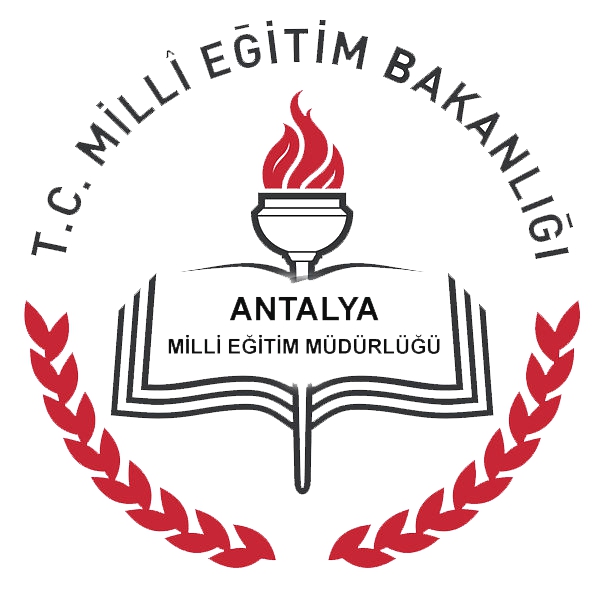 Projenin Tanıtımı:
		Bu eğitim Antalya İl Milli Eğitim Müdürlüğü’nün bünyesinde, ilimiz Psikolojik Danışmanlarından oluşan bir komisyon tarafından, okullarda çalışan yönetici/öğretmenlere, anne babalara, ihmal ve istismarı tanıma, önleme ve ihmal ve istismardan korunma konularında bilgi ve becerileri kazandırmak, öğrencilerde de bu risklerden korunmalarını sağlayacak tutum ve davranışlar geliştirmek amacıyla hazırlanmıştır.
3
Yönetici Öğretmen Oturumu
4
İHMAL VE İSTİSMARI ÖNLEME ÇALIŞMALARI
Birincil önleyici hizmetler: Çocuk ihmal ve istismarının önlenmesi amacıyla çocuklara ve topluma yönelik koruma programlarını kapsar. 

	İkincil Önleyici Hizmetleri: Çocuk ihmal ve istismarı açısından risk taşıyan çocuk ve ailelerin belirlenmesi ve bu ailelerde ihmal ve istismarın oluşmasının önlenmesine yönelik çalışmalardır.

	Üçüncül Önleyici Hizmetler: Çocuğun yüksek çıkarları ön plana alınarak istismarın gerçekleşmesinden sonraki süreçte yapılacak programları içerir.
5
ORTAOKUL 7. SINIF ETKİNLİK ŞEMASI
6
Video 1 Öğretmen Oturumu
7
ÇOCUK İHMAL VE İSTİSMARI
Dünya Sağlık Örgütü’nün verilerine göre dünyada 1-14 yaş grubundaki 40 milyon çocuk ihmal ve istismara uğramakta, desteğe ihtiyaç duymaktadır.
8
Çocuk ihmali nedir ?
9
ÇOCUK İHMALİ
Çocuğun sağlıklı gelişimi için yapılması gerekli olan bir şeyin yapılmamasıdır.
10
İHMAL TÜRLERİ
FİZİKSEL İHMAL
DUYGUSAL İHMAL
EĞİTİMSEL İHMAL
11
ÇOCUĞUN FİZİKSEL İHMALİ
SAĞLIK
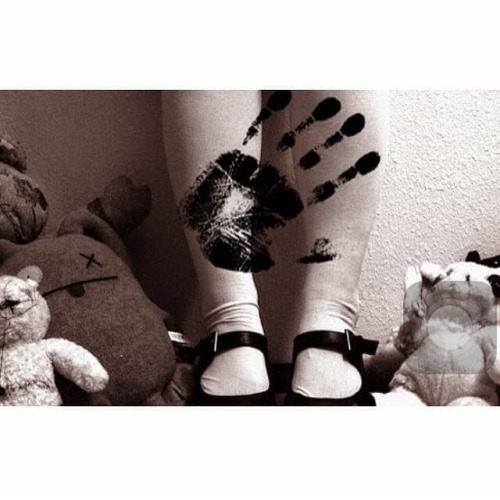 BESLENME
BAKIM
GÜVENLİ ORTAM
1111
12
[Speaker Notes: Fiziksel İhmal; çocuğun fiziksel ihtiyaçlarının bakım yapan kişi tarafından karşılanmamasıdır. 
Fiziksel İhmal Durumları:
Çocuğun aşılarının yaptırılmaması
Hasta çocuğun doktora götürülmemesi, 
İlacının düzenli verilmemesi, takip edilmesi gereken tıbbi durumlarının okula bildirilmemesi
Beslenmesine dikkat edilmemesi,
Solgun ve bakımsız görünüm
Yırtık, kirli ve mevsime uygun olamayan giysiler
Kesici yakıcı maddelerin ortalıkta bırakılması, 
Yaşına uygun olmayan oyuncak seçimi
Nerede ve kimlerle olduğunun bilinmemesi ve/veya umursanmaması
Uzun süre yalnız bırakılması
Çocuğun terk edilmesi]
ÇOCUĞUN DUYGUSAL İHMALİ
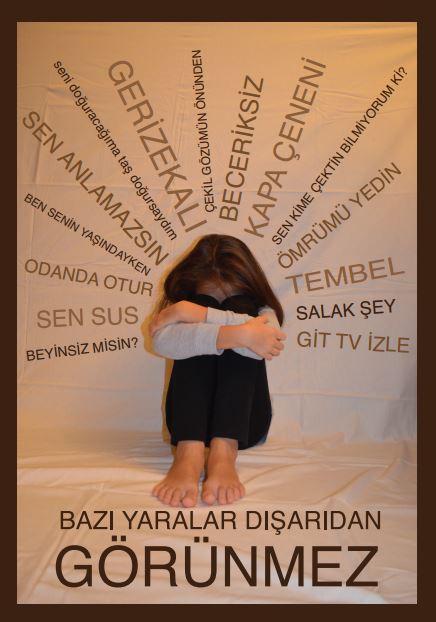 İLGİSİZLİK
SEVGİ GÖSTERMEME
DUYARSIZ YAKLAŞIM
13
[Speaker Notes: Duygusal İhmal; çoğunlukla ihmal olduğunu fark etmediğimiz ancak; çocuğun benlik saygısını düşürüp, psikososyal gelişimini olumsuz etkileyen ve toplumda diğer ihmal türlerine göre daha sık rastlanan tutumlardır. Bunlar;
Duygusal İhmal Durumları:
Çocuğa yetersiz ilgi ve şefkat göstermek 
Aile içinde sözel şiddet ve kötü muameleye şahit olmasına izin vermek 
Çocuğun alkol, uyuşturucu kullanmasına izin vermek
Çocuğun suç işleme, saldırganlık gibi uyumsuz davranışlarına destek olmak ya da bu davranışları görmezden gelmek]
ÇOCUĞUN EĞİTİMSEL İHMALİ
ÇOCUĞUN GELİŞİMSEL VE EĞİTİMSEL İHTİYAÇLARININ TUTARLI OLARAK KARŞILANMAMASI
14
[Speaker Notes: Eğitim İhmali; çocuğun gelişimsel ve eğitimsel ihtiyaçlarının tutarlı olarak karşılanmamasıdır. Örneğin;
Eğitim İhmal Durumları:
Eğitim ihtiyaçlarının karşılanmaması, 
Çocuğun okula gönderilmemesi, 
Okula gitmeye teşvik etmeme
Ders başarısını dikkate almama
Okul takibinin yapılmaması 
Özel eğitim gereken çocukların alması gereken eğitimden mahrum bırakılması]
Video 2 Çocuk İhmali
15
3 ve 11 yaşında iki çocuk annesi Münevver Hanım, uyuyan küçük çocuğunu uyandırmak istemez ve 11 yaşındaki abisine emanet ederek  komşusuna kahve içmeye gider. 

Bu durum için ne söylenebilir?
16
Arkadaşları, 5. Sınıf öğrencisi Hasan’ın kötü koktuğundan şikayet ediyor ve kimse derste yanına oturmak istemiyor. 

Bu durum için ne söylenebilir?
17
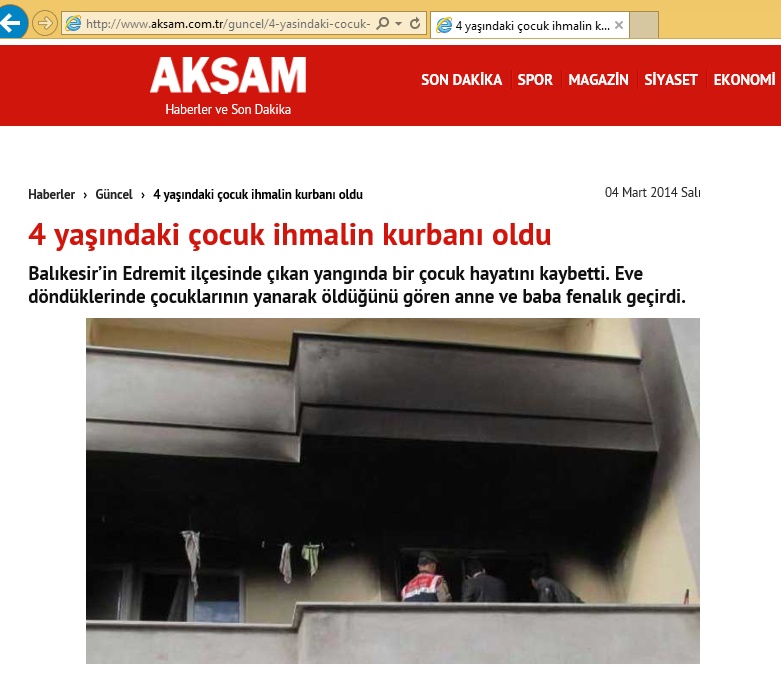 18
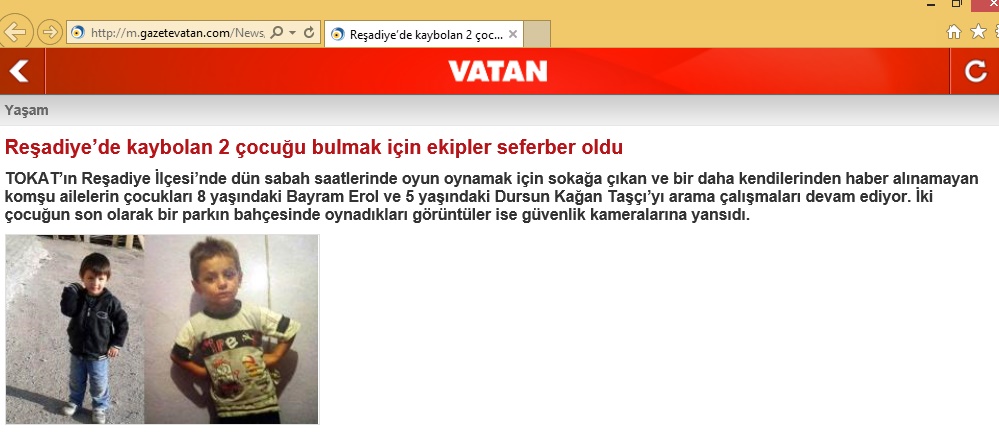 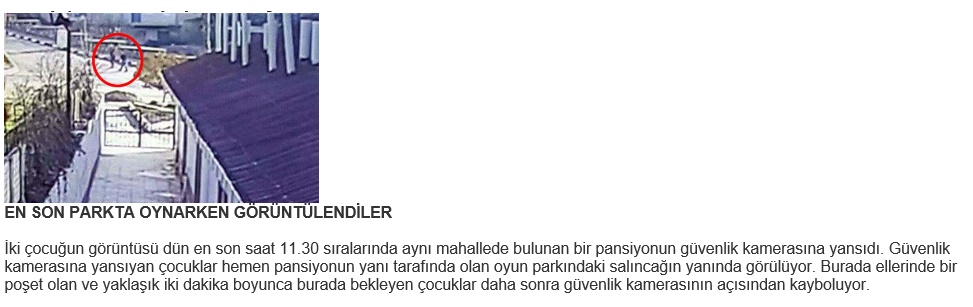 19
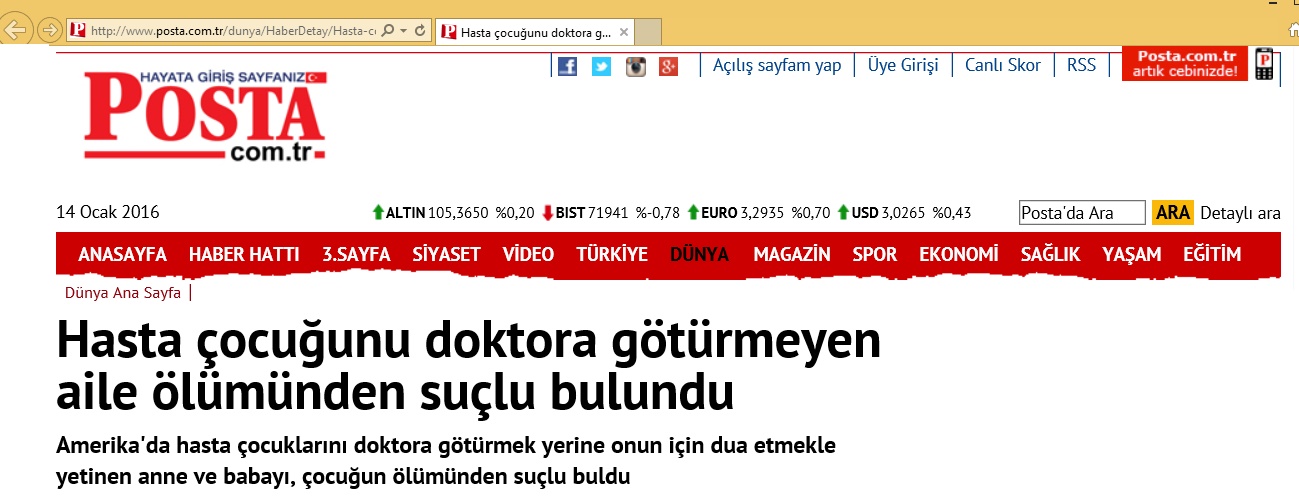 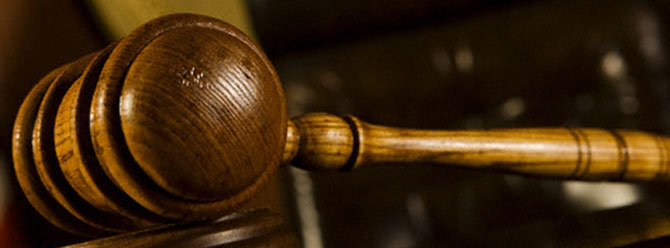 20
Çocuk istismarı nedir ?
21
ÇOCUK İSTİSMARI
Çocuğun sağlıklı gelişimi için yapılmaması gerekenlerin yapılmasıdır.
22
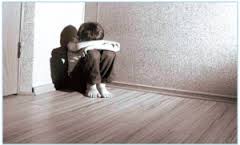 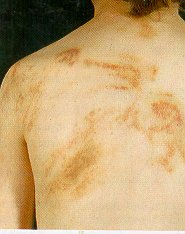 İSTİSMAR TÜRLERİ
FİZİKSEL İSTİSMAR
DUYGUSAL İSTİSMAR
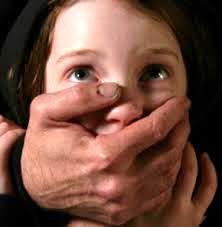 EKONOMİK İSTİSMAR
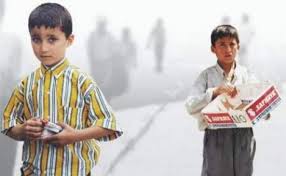 CİNSEL İSTİSMAR
23
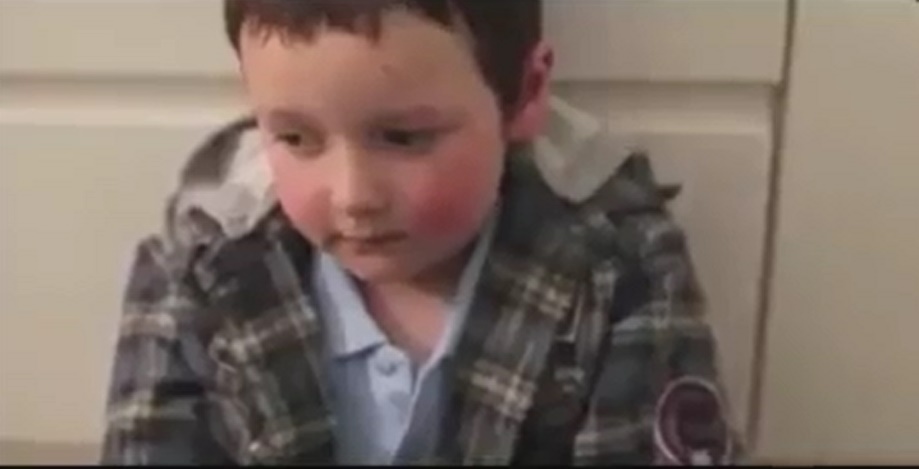 Video 3 fiziksel istismar
24
ÇOCUĞUN FİZİKSEL İSTİSMARI
DÖVMEK
KESMEK
YAKMAK
YARALAMAK
SARSMAK
ISIRMAK
SAÇ KOPARMAK…
25
[Speaker Notes: FİZİKSEL İSTİSMAR
Çocuğun fiziksel istismarı; bedeninde ve ruhunda, onarılması güç yaralar ve sakatlıklar bırakabilen önemli bir sağlık sorunudur.
 
Fiziksel İstismar Durumları:
Aç bırakmak
Dövmek, kesmek, yakmak, yaralamak, sarsmak, ısırmak, saç kaybı vb.
Evden kovmak,]
ÇOCUĞUN DUYGUSAL İSTİSMARI
Aşağılama – küçük düşürme
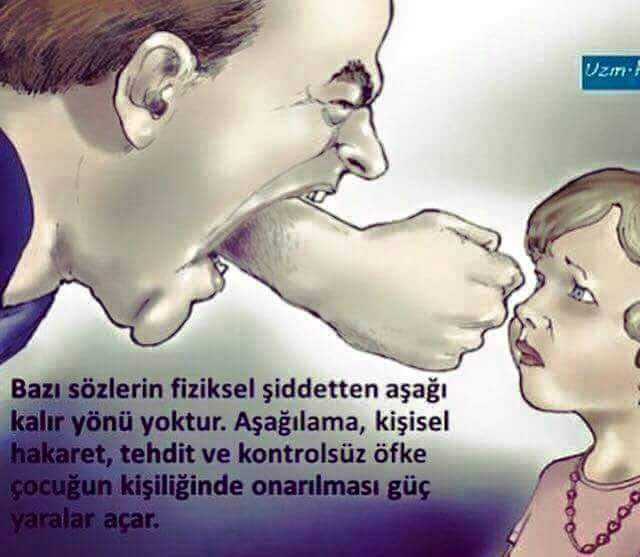 Aşırı hoşgörü
Aşırı koruma
Tehdit etme – korkutma – evden kovma
Şiddete tanıklık ettirme
Yüksek beklenti
26
[Speaker Notes: DUYGUSAL İSTİSMAR
Çocuğun duygusal istismarı; çocuğun gereksinim duyduğu ilgi,  sevgi ve bakımdan yoksun bırakılarak psikolojik hasara uğratılması; çocuğa sürekli olarak, tekrarlayıcı ve uygunsuz bir biçimde karşılık verme ve tepki göstermedir. Tanımlanması en zor ancak en sık gerçekleşen istismar türüdür. Belirtileri hemen hemen görülmeyebilir. Uzun vadede ortaya çıkar.
 
Duygusal İstismar Durumları:
Aşağılama, hakaret etme, başkalarının yanında küçük düşürme
Tehdit etme, korkutma, suç ve/veya şiddete yönetme, evden kovma
Aile içi şiddete tanık etme
Aşırı hoş görü veya aşırı korumacı ebeveyn tutumu
Sevgiden yoksun bırakma, dışlama, görmezden gelme
Çocuğun gelişim düzeyi ve yeteneklerinin üzerinde beklentiye sahip olma
Evden kovma]
DUYGUSAL İSTİSMARA YOL AÇAN BAZI ÖĞRETMEN DAVRANIŞLARI
Çocukla alay etme, alaycı davranış
 Aşağılayıcı ses tonu
 Ders dışı faaliyetlerden alıkoyma
 Düşük performansı, başarısızlığı eleştirme
 İsim takma
 Okul sonrası ceza olarak ders yaptırma
 Diğer çocukların çocuğu aşağılamasına göz yumma
 Öğrenciye bir şeyler fırlatma
 Teneffüse çıkarmama
27
Video 4 Duygusal İstismar
28
ÇOCUĞUN EKONOMİK İSTİSMARI
ÇOCUK İŞÇİLİĞİ
ÇOCUK KAÇIRMA
29
[Speaker Notes: ÇOCUĞUN EKONOMİK İSTİSMARI
Ekonomik istismar; çocuğun, gelişimini engelleyici ve haklarını ihlal edici işlerde ya da düşük ücretli iş gücü olarak emeğinin kötüye kullanılması ekonomik istismar olarak tanımlanmaktadır.
 
Ekonomik İstismar Durumları:
 
Çocuğun; uygun olmayan ortamlarda düşük ücretle, kanunlara uygun olmayan şekilde çalıştırılması
Çocuğun kaçırılarak fuhuş, hırsızlık, dilencilik vb. suçlarda çalıştırılması veya organ mafyasına verilmesi
Çocuğun para karşılığında evlatlık verilmesi, erken yaşta evlendirilmesi vb. şekillerde satılması]
ÇOCUĞUN CİNSEL İSTİSMARI
DOKUNMANIN OLDUĞU
DOKUNMANIN OLMADIĞI
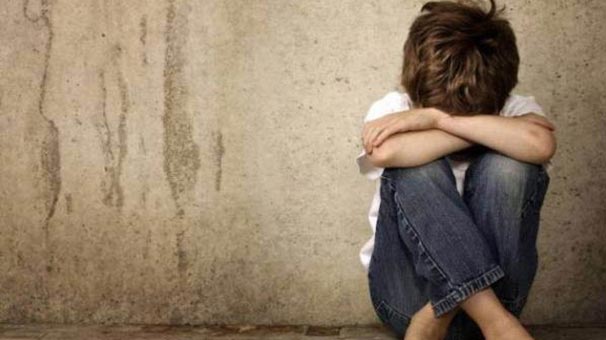 30
[Speaker Notes: ÇOCUĞUN CİNSEL İSTİSMARI
Cinsel istismar; Çocuğun kendisinden büyük veya akranları tarafından cinsel haz amacıyla zorla ya da ikna edilerek cinsel etkileşime maruz bırakılmasıdır.
 
DİĞER İSTİSMAR TÜRLERİNE GÖRE DAHA KARMAŞIK, TEŞHİSİ DAHA KOLAY ANCAK ORTAYA ÇIKARILMASI VE DOĞRULANMASI ZOR BİR İSTİSMAR TÜRÜDÜR.
 
Cinsel İstismar Durumları:
 
Cinsel haz almak amacıyla dokunmak veya sarılmak, 
Cinsel içerikli konuşma yapmak, 
Cinsel içerikli resim veya film göstermek vb. davranışlar
Teşhircilik
Dokunma yada kendisine dokunmaya zorlama vb.]
Video 5 cİnsel İstİsmar
31
Arkadaşları Beden Eğitimi dersinde Ömer’in sırtının alt bölgesinde morluklar görür ve Beden Eğitimi öğretmenlerine durumu anlatır. Beden Eğitimi Öğretmeni durumu sorduğunda, Ömer dün gece yataktan düştüğünü ve sabah da morluklar fark ettiğini ifade eder. Velisi okula davet edilir. Velisine bu durum sorulduğunda ‘Ömer haylaz bir çocuk, bisikletten düşmüş olabilir’ diyerek konuyu geçiştirir.
 
Sizce bu durum için ne söylenebilir?
32
İlkokul 4. Sınıf öğrencisi Özgür 4 yıldır neredeyse hiç kimse konuşmamakta ve sorulan sorulara cevap vermemektedir. Derslerde zaman zaman tırnaklarını yediği ve dizlerini salladığı gözlenen Özgür, arkadaşlarının oyunlarına katılmamakta, teneffüs ve öğle aralarında hep yalnız olduğu gözlenmektedir. 

Sizce bu durum için ne söylenebilir?
33
Matematik Öğretmeni Hayri Bey tahtaya kalkan öğrencisi Burhan’ı çözemediği soru sebebiyle arkadaşlarının önünde fena halde azarlıyor ve ‘bundan sonra sana üçgen özürlü diyeceğim’ diyerek öğrenciye yerine oturmasını söylüyor. Bu durum üzerine Burhan matematik derslerine girmemeye başlıyor ve zamanla okul devamsızlığı problemi ortaya çıkıyor.

Sizce bu durum için ne söylenebilir?
34
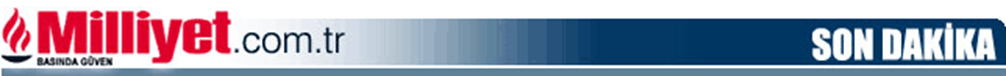 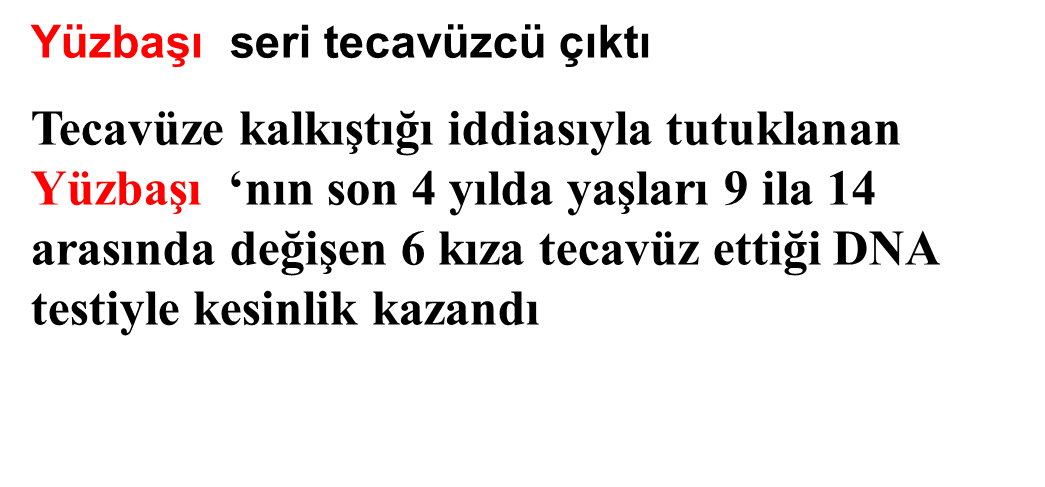 35
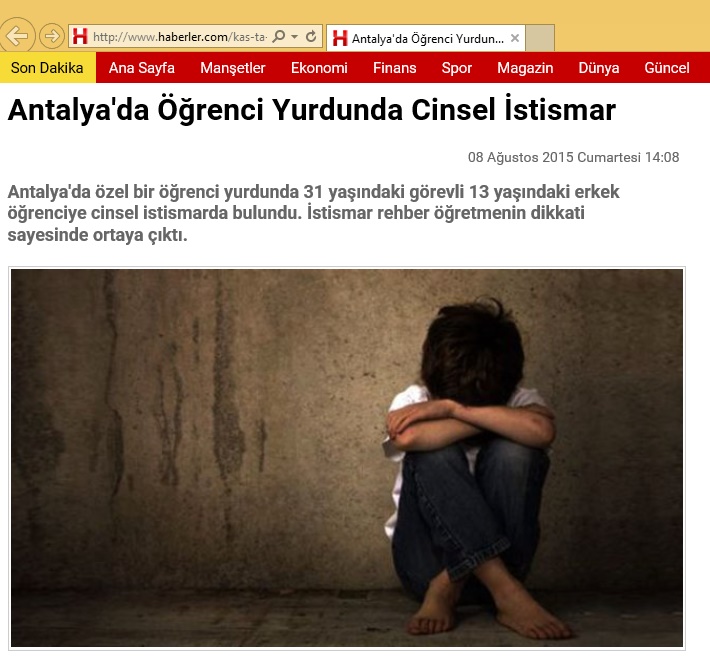 36
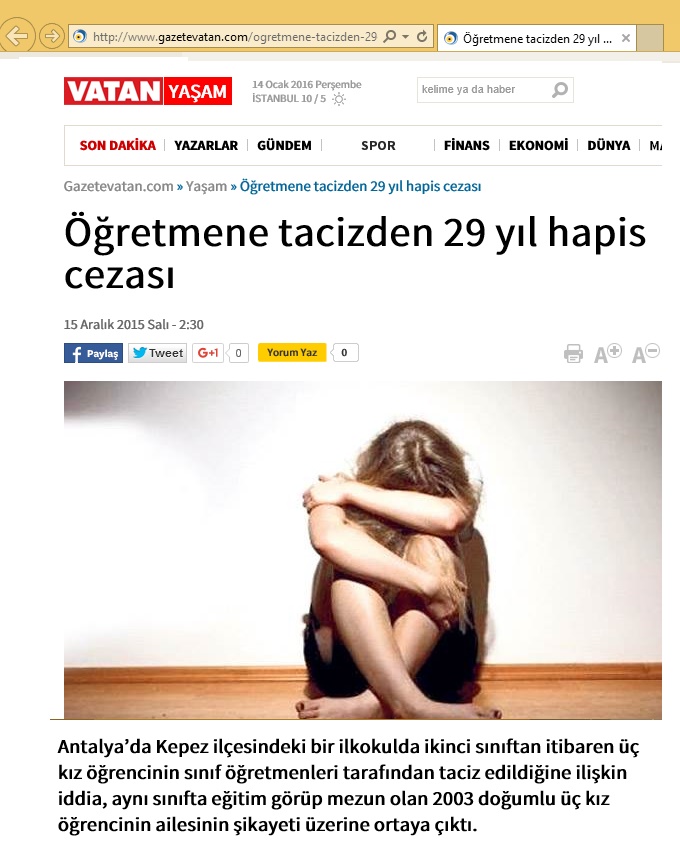 37
37
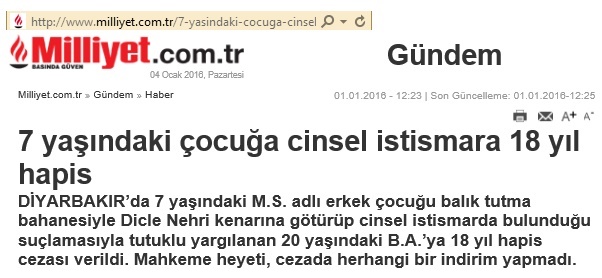 38
CİNSEL İSTİSMARCILARIN YAKINLIK DERECELERİ
39
CİNSEL İSTİSMAR MAĞDURLARININ 
CİNSİYETE GÖRE DAĞILIMI
40
CİNSEL İSTİSMAR MAĞDURLARININ 
YAŞA GÖRE DAĞILIMI
41
[Speaker Notes: Bir başka deyişle kurbanların %70’ini küçük yaş grubu oluşturmaktadır.]
İHMAL VE İSTİSMAR RİSKİNİ ARTIRAN FAKTÖRLER
ÇOCUK
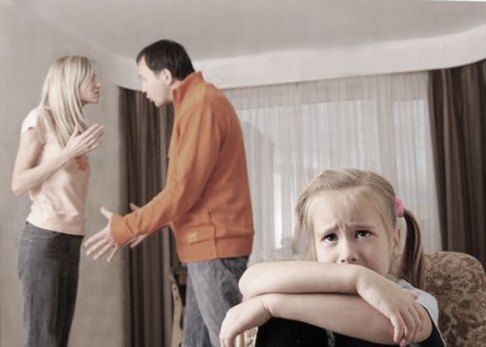 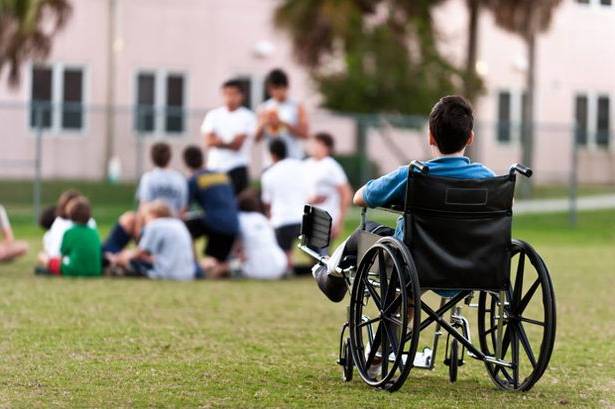 AİLE
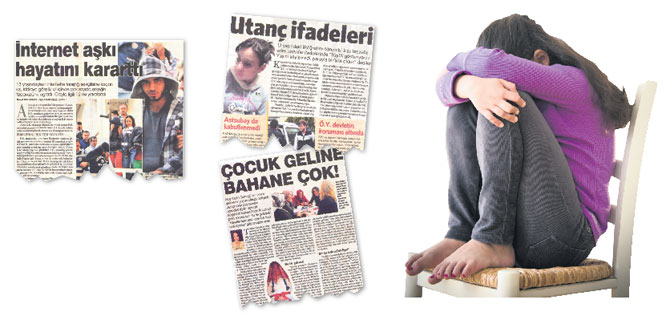 TOPLUM
İNTERNET VE MEDYA
42
ÇOCUKLUK ÇAĞINDAKİ İSTİSMARIN UZUN DÖNEMDEKİ ETKİLERİ
Kaygı Bozuklukları ve Depresyon
Kişilik Bozuklukları
Cinsel Sorunlar
İlişki ve İletişim Sorunları Kendine Zarar Verme
İntihar Girişimleri
Madde Bağımlılığı
Özgüven Eksikliği
Güven ve Özel Yaşamla İlgili Sorunlar
Suça Karışma Sıklığında Artış
Olumsuz Duygusal Yaşamlar ve Anılar
43
ÖĞRETMENLERİN ÖĞRENCİLERİNİ İSTİSMARDAN KORUMAK İÇİN YAPMASI GEREKENLER
Öğrencilerinize Kendilerini Koruma Becerilerini Kazandırın.
Öğrencilerinize ’Hayır Diyebilme Becerilerini’ Kazandırın.
Öğrencilerinizin ve Velilerinizin Gelişim Dönemleri ve Cinsel Gelişim  Hakkında Bilgilenmelerini sağlayın.
Öğrencilerinizi Problemlerini Sizinle Paylaşmaları ve Sizden Yardım İstemeleri Yönünde Yüreklendirin.
44
ÇOCUKLAR NEDEN İSTİSMAR EDİLDİKLERİNİ SÖYLEMEZLER?
45
ÇOCUKLAR NE ZAMAN İSTİSMAR EDİLDİKLERİNİ SÖYLER?
46
BİR ÇOCUK İSTİSMAR EDİLDİĞİNİ AÇIKLARSA 
NE YAPILMALI ?
47
ÇOCUKLARLA İLETİŞİM ESNASINDA 
DİKKAT EDİLMESİ GEREKENLER
Çocuk anlatımda bulunurken susabilir. 
Çocuğun size anlatacağı şeyler ya da çocuğun size gösterdiği izler sizi şok edebilir. 
Yaşadığı olayları anlatması için ona destek olun.
Tüm ilginizi çocuğa verin. 
Çocuğun söyledikleri bitince başka bir şey söylemek isteyip istemediğini sorun. 
Çocuğun anlattıklarını raporlaştırın.
48
AŞAĞIDAKİLERE BENZER SORULARDAN VE İFADELERDEN KESİNLİKLE KAÇININ!
“Bunun olduğundan emin misin” 
“Doğru mu söylüyorsun” 
“Bu bir daha olursa bana haber ver”. 
“Neden karşı koymadın”.
“Şimdiye kadar neden anlatmadın”
49
İSTİSMARA DAİR İPUÇLARI OLABİLECEK SÖYLEMLER
“Erkek kardeşim dün gece uyumama izin vermedi” 
“Komşumuz “S." abi çok komik iç çamaşırları giyiniyor” 
“Altını ıslattığı için bebeğim dayağı hak etti”
“Annemin beni amcamla yalnız bırakmasından hiç hoşlanmıyorum” 
“Komşumuzun oğlu beni çok sıkıştırıyor”
 “ “E." abi çok ilginç filmler gösteriyor”
“Zaman zaman karnımı doyurmak ve ihtiyaçlarımı karşılamak için çalışmam gerekiyor”
“Tanıdığım bir kız var, annesine rahatsız edildiğini söyledi fakat annesi ona inanmadı”…..vb.
50
Video 6 Zorundayım
51
Zorunlu Bildirim Yapılması Gereken Kurumlar
52
İSTİSMAR OLAYLARINDA İZLENECEK YOL
Öğretmen / Aile
Okul İdaresi
İl / İlçe Emniyet Müdürlüğü Jandarma
İl / İlçe MEM
Çocuk İzlem Merkezi
Savcılık
Krize Müdahale Ekipleri
Mahkeme
Eğitim, Sağlık, Danışmanlık, Bakım, Barınma Tedbirleri
53
İSTİSMAR OLAYINI GECİKTİRMEDEN HABER VERMEKLE
Çocuğa inandığınızı ispatlarsınız.
Sadece onu değil, diğer çocukları ve ailesini de korumuş olursunuz.
İstismarın son bulmasını sağlamış ve olayın tekrarlanmasını engellemiş olursunuz.
Tıbbi bulguların zaman geçmeden tespitine olanak sağlayarak, hukuki sürecin başlamasına yardımcı olursunuz.
Uzun dönemde çocuğa gerekli desteğin ve danışmanlığın sağlanmasına yardımcı olmuş olursunuz.
İstismarcıya da gereken müdahalelerin yapılmasına yardımcı olursunuz.
54
Türk Hukuk Sisteminde 
Çocuk İstismarına Yönelik Hükümler
Bildirim Yükümlülüğü
Çocuk Koruma Kanunu Madde 6
Adli ve idari merciler, kolluk görevlileri, sağlık ve eğitim kuruluşları, sivil toplum kuruluşları, korunma ihtiyacı olan çocuğu Aile ve Sosyal Politikalar Genel Müdürlüğü  kurumuna bildirmekle yükümlüdür.
55
Türk Hukuk Sisteminde 
Çocuk İstismarına Yönelik Hükümler
Görevi Kötüye Kullanma 
Türk Ceza Kanunu Madde  257
Kanunda ayrıca suç olarak tanımlanan hâller dışında, görevinin gereklerini yapmakta ihmal veya gecikme göstererek, kişilerin mağduriyetine veya kamunun zararına neden olan ya da kişilere haksız bir kazanç sağlayan kamu görevlisi, altı aydan iki yıla kadar hapis cezası ile cezalandırılır.
56
Türk Hukuk Sisteminde 
Çocuk İstismarına Yönelik Hükümler
Kamu Görevlisinin Suçu Bildirmemesi
Türk Ceza Kanunu Madde 279
(1) Kamu adına soruşturma ve kovuşturmayı gerektiren bir suçun işlendiğini göreviyle bağlantılı olarak öğrenip de yetkili makamlara bildirimde bulunmayı ihmal eden veya bu hususta gecikme gösteren kamu görevlisi, altı aydan iki yıla kadar hapis cezası ile cezalandırılır.
57
“UNUTMAYIN! Siz sadece konu ve öğrenci ile ilgili sahip olduğunuz bilgi ve gözlemlerinizi ilgili birimlere bildirmekle yükümlüsünüz!

	Siz bir öğretmen olarak istismar ya da ihmal olayının doğruluğunu araştırmak ve kanıtlamakla yükümlü değilsiniz.
58
DİNLEDİĞİNİZ 
İÇİN 
TEŞEKKÜRLER
59